BOJA
TONOVI BOJE
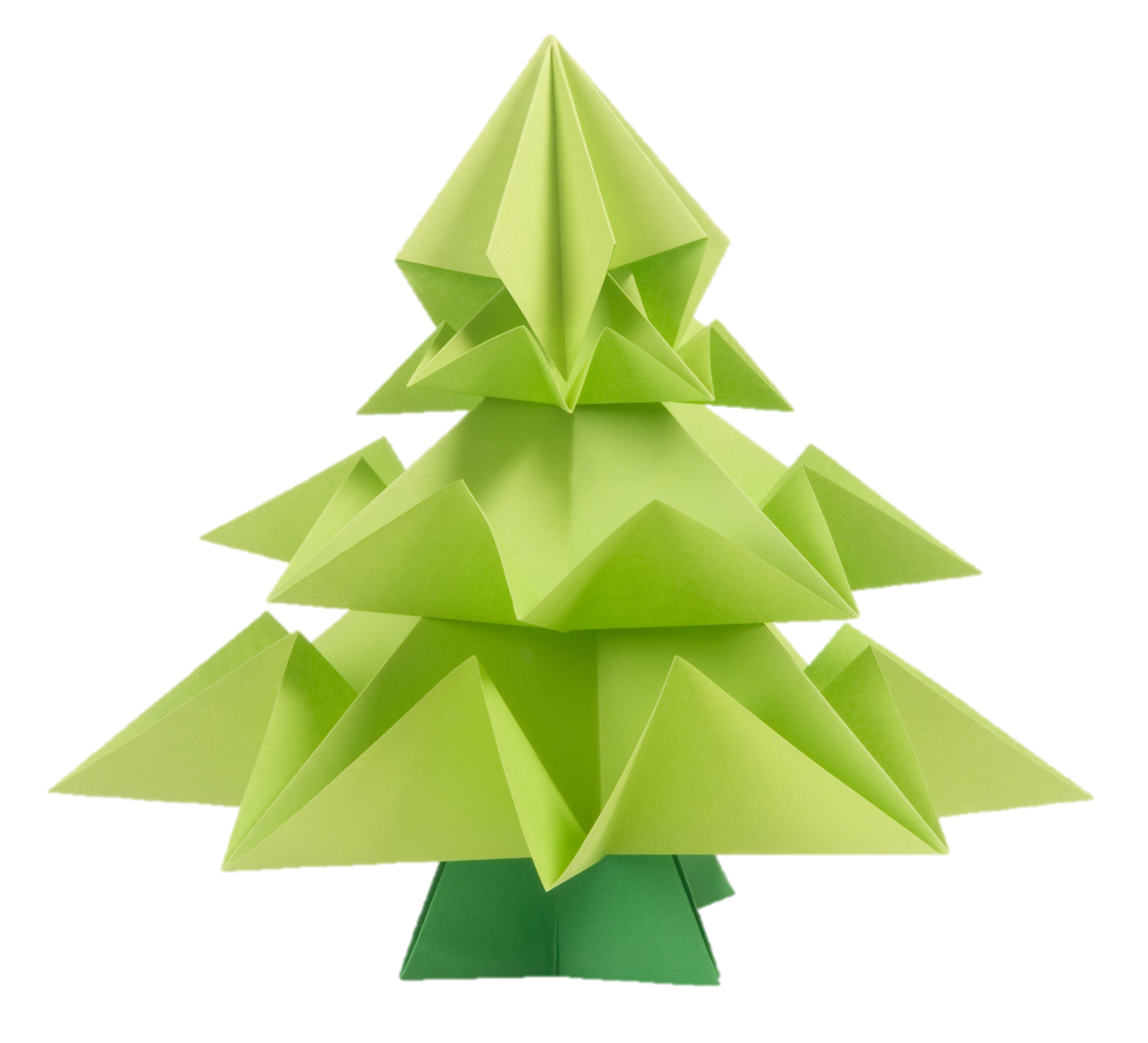 Nives Miljuš, III. osnovna škola Bjelovar, Bjelovar
Po čemu se razlikuju zvjezdice?
U čemu je razlika?
TONOVI ŽUTE BOJE
Dodavanjem bijele boje
Dodavanjem crne boje
Dodavanje crne boje
Dodavanje bijele boje
Poredaj likove od najsvjetlijeg do najtamnijeg!
TONOVI PLAVE BOJE
Luka Sočković, 4.r.
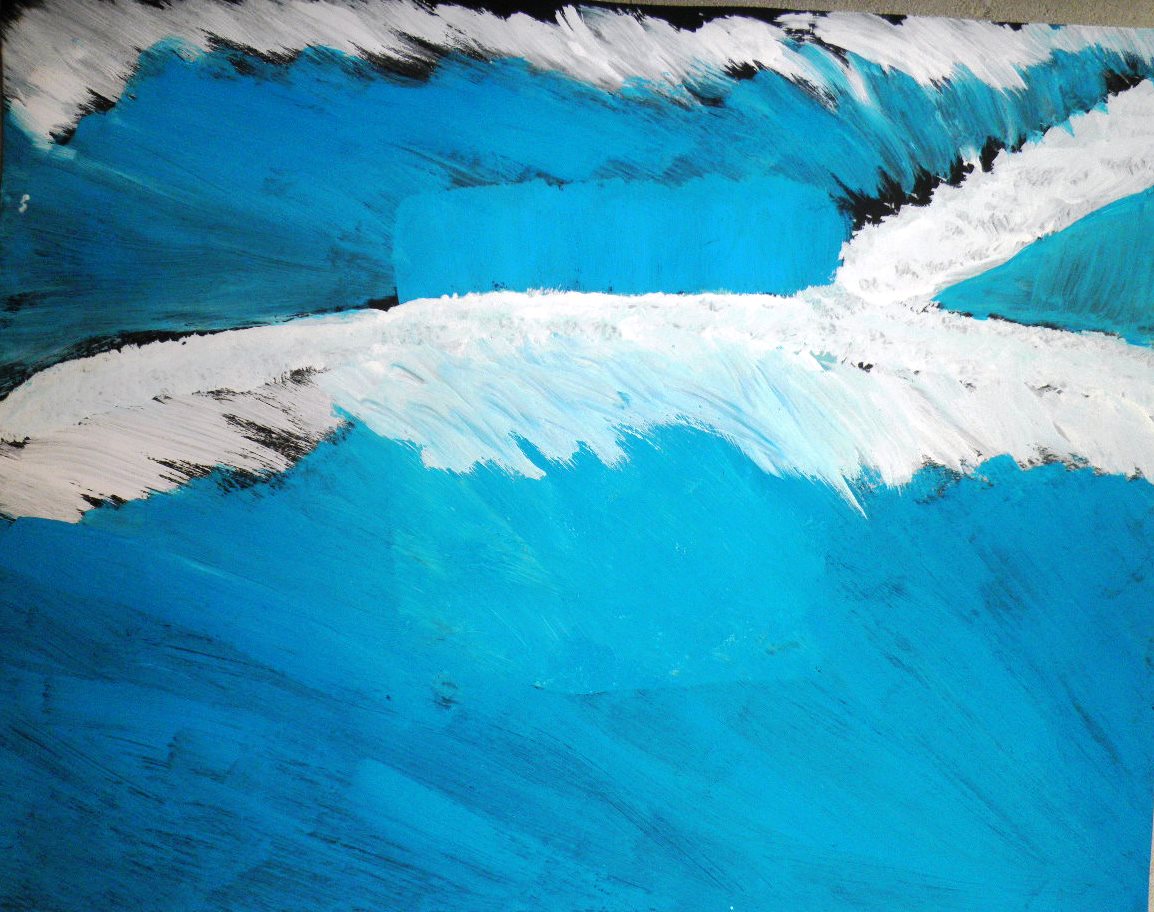 Antea Miklobušec, 4.r.
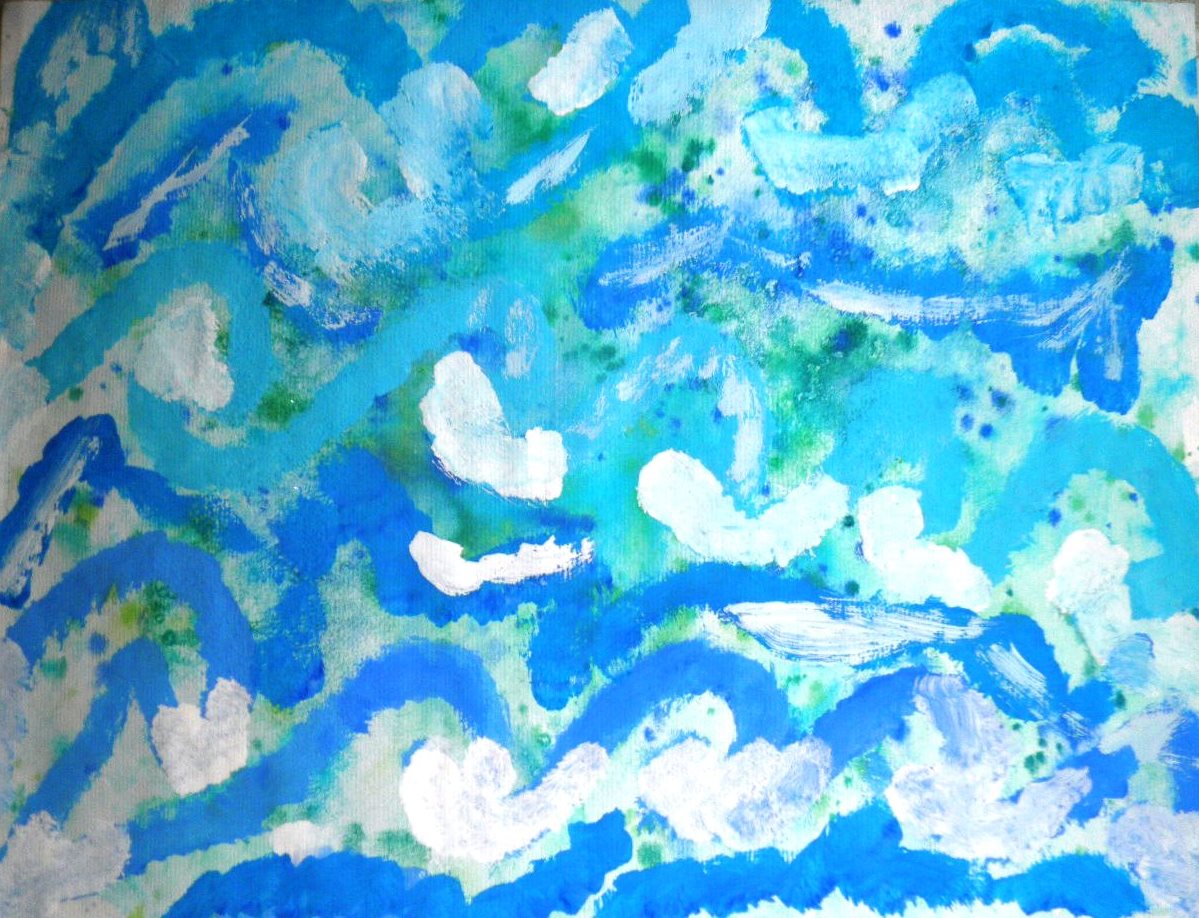 Ivona Miklobušec, 4.r.
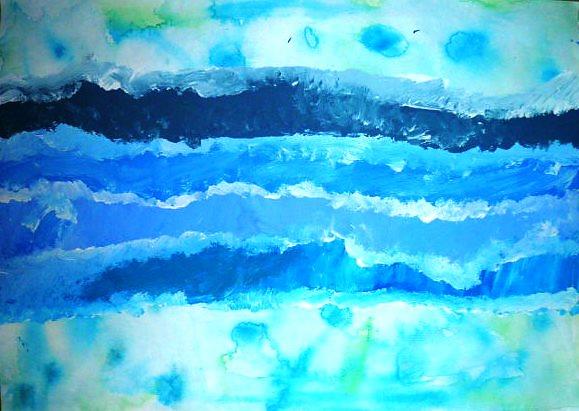 Vanesa Bursać, 4.r.
Poredaj tijela od najtamnijeg do najsvjetlijeg!
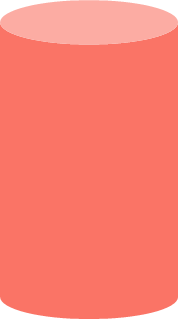 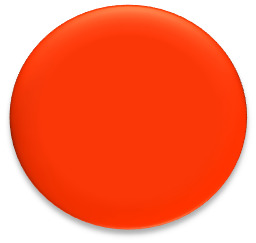 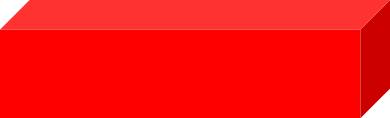 TONOVI CRVENE BOJE
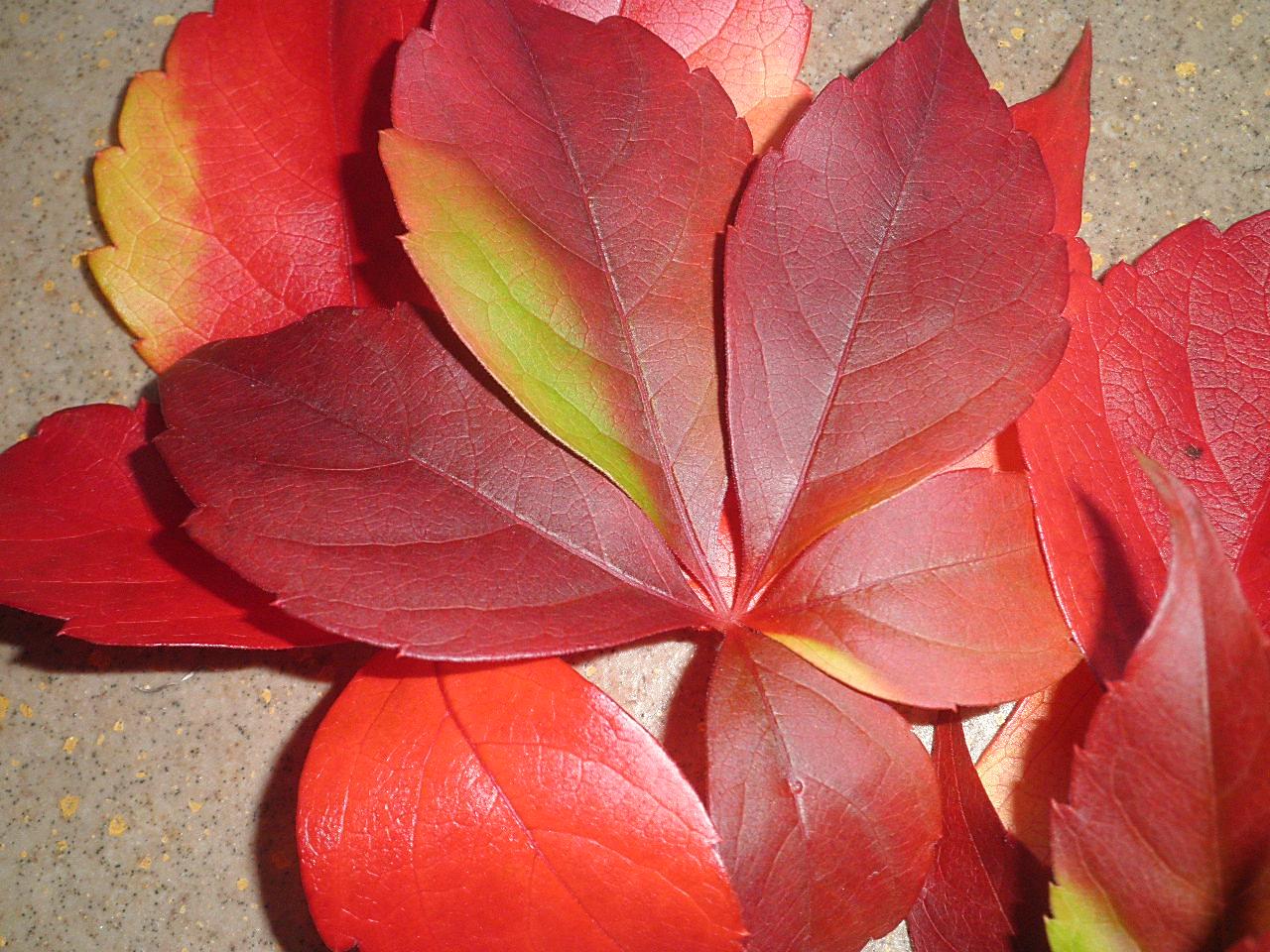 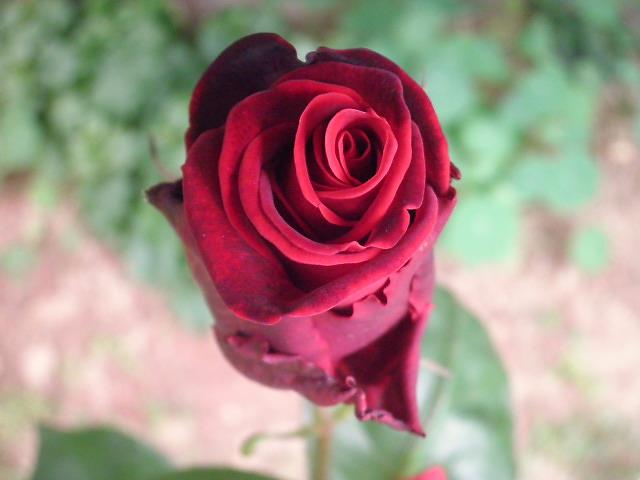 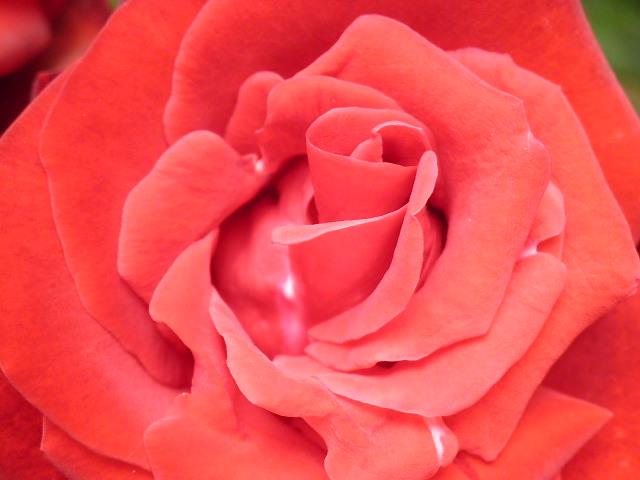 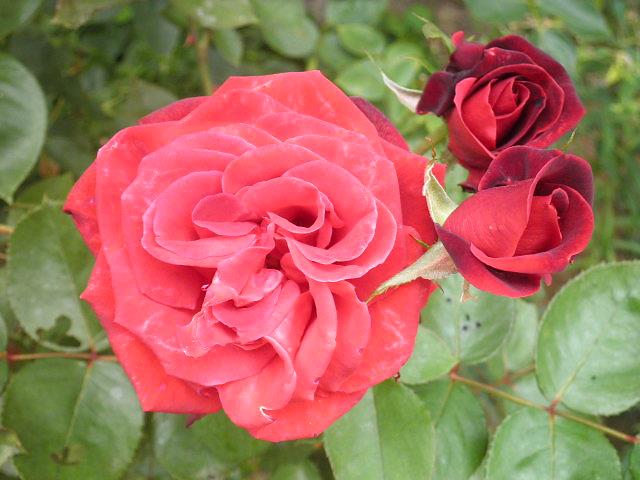 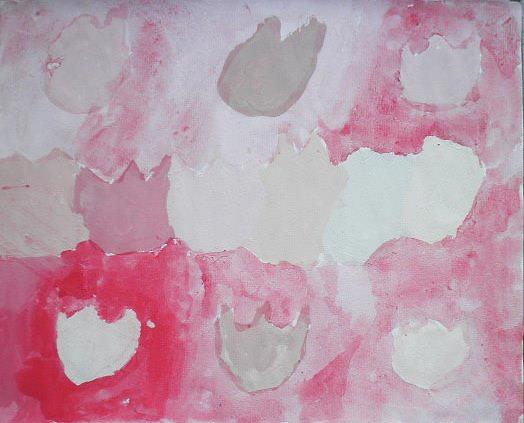 Karla Glazer,1.r.
TONOVI ZELENE BOJE
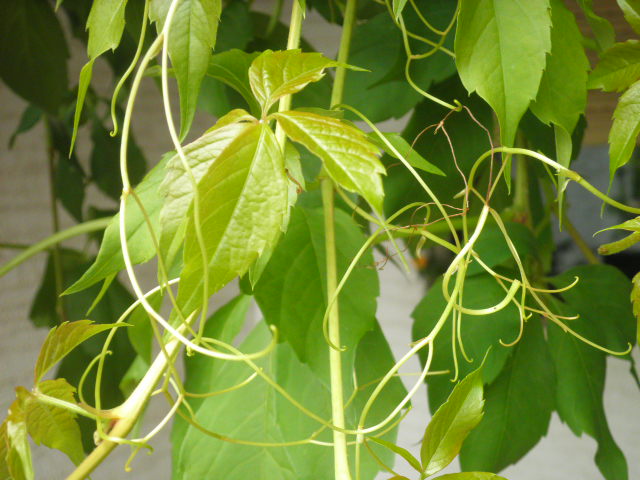 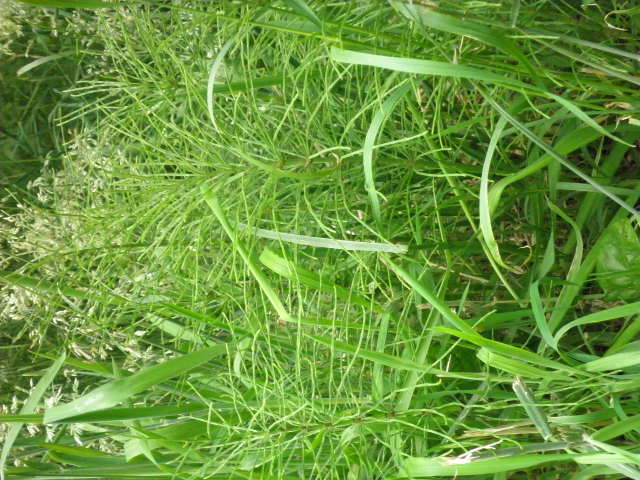 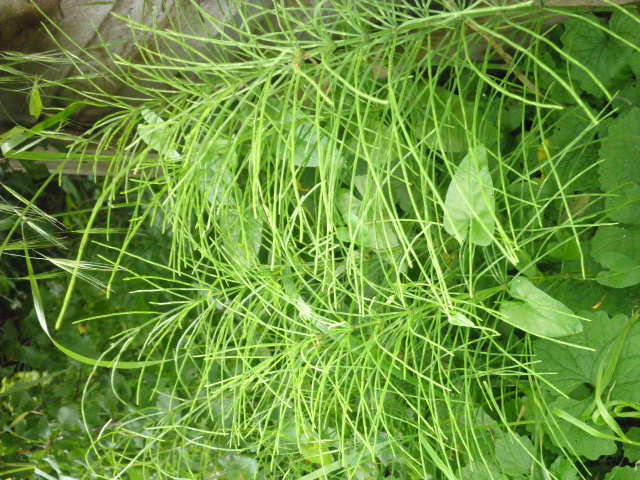 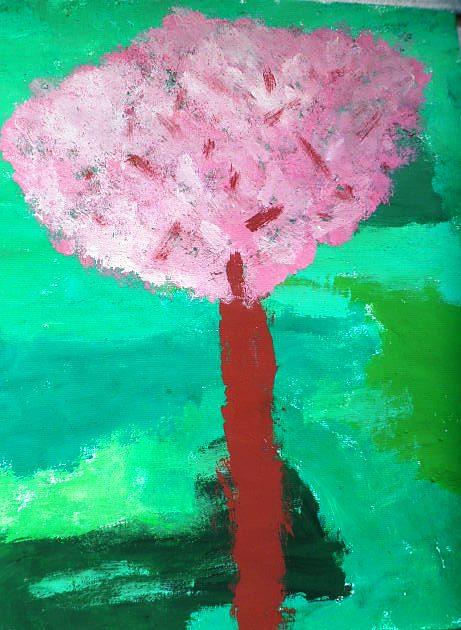 Rebecca Sabljo,2.r.
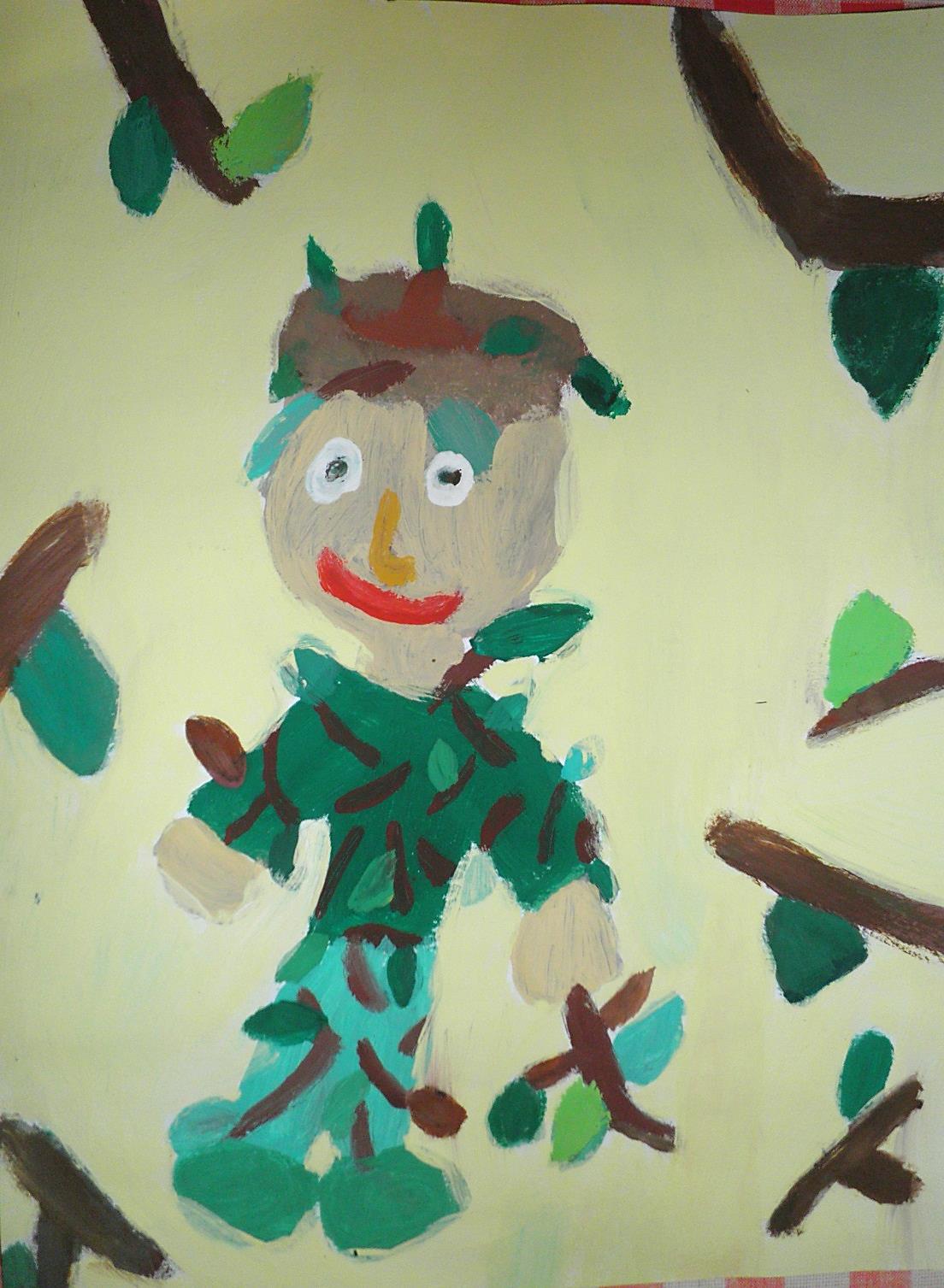 Eva Šostarec, 3.r.
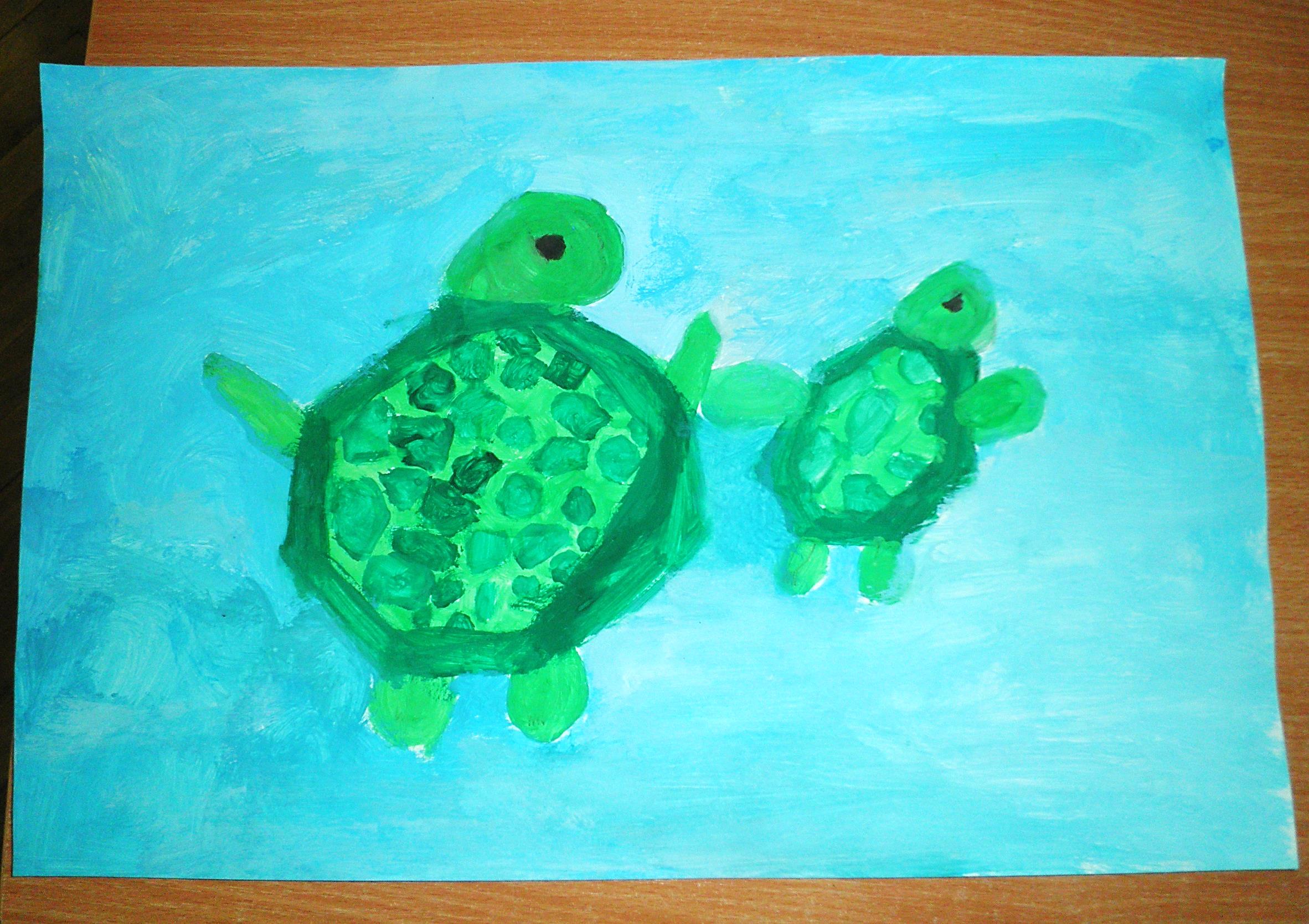 Luciano Grine, 2. r.
LITERATURA
Nastavni plan i program za osnovnu školu 2006./2007.
Mati, Ida – Košćec, Gordana: Točka, crta, svijet 1 i 2, priručnik s CD-om za učitelje/učiteljice likovne kulture u prvom i drugom razredu osnovne škole, Profil, Zagreb, 2007.
Mati, Ida – Košćec, Gordana: Točka, crta, svijet 3 i 4, priručnik s CD-om za učitelje/učiteljice likovne kulture u trećem i četvrtom razredu osnovne škole, Profil, Zagreb, 2008.
Mati, Ida – Košćec, Gordana: Točka, crta, svijet 1, 2, 3 i 4, udžbenici iz likovne kulture 3.izdanje, Profil, Zagreb, 2009.

Internetske stranice:
http://:likovna-kultura.ufzg.unizg.hr/index.htm